Monkeyflower Unit 
Driving Question Flowchart
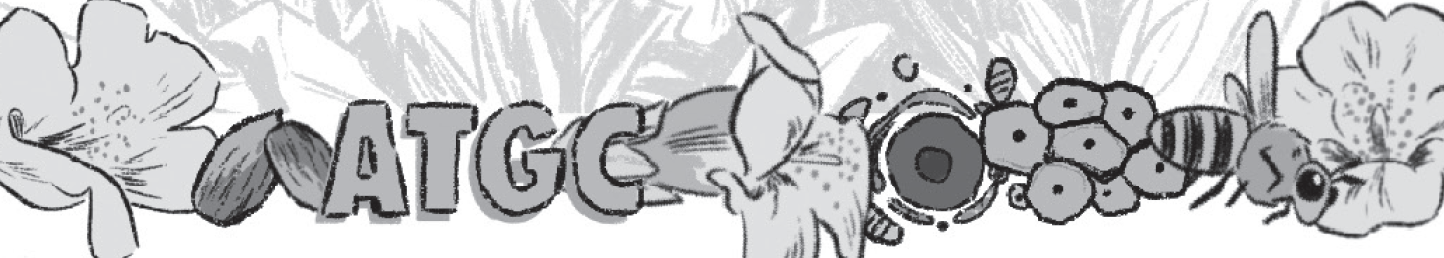 What causes the similarities and differences between organisms?
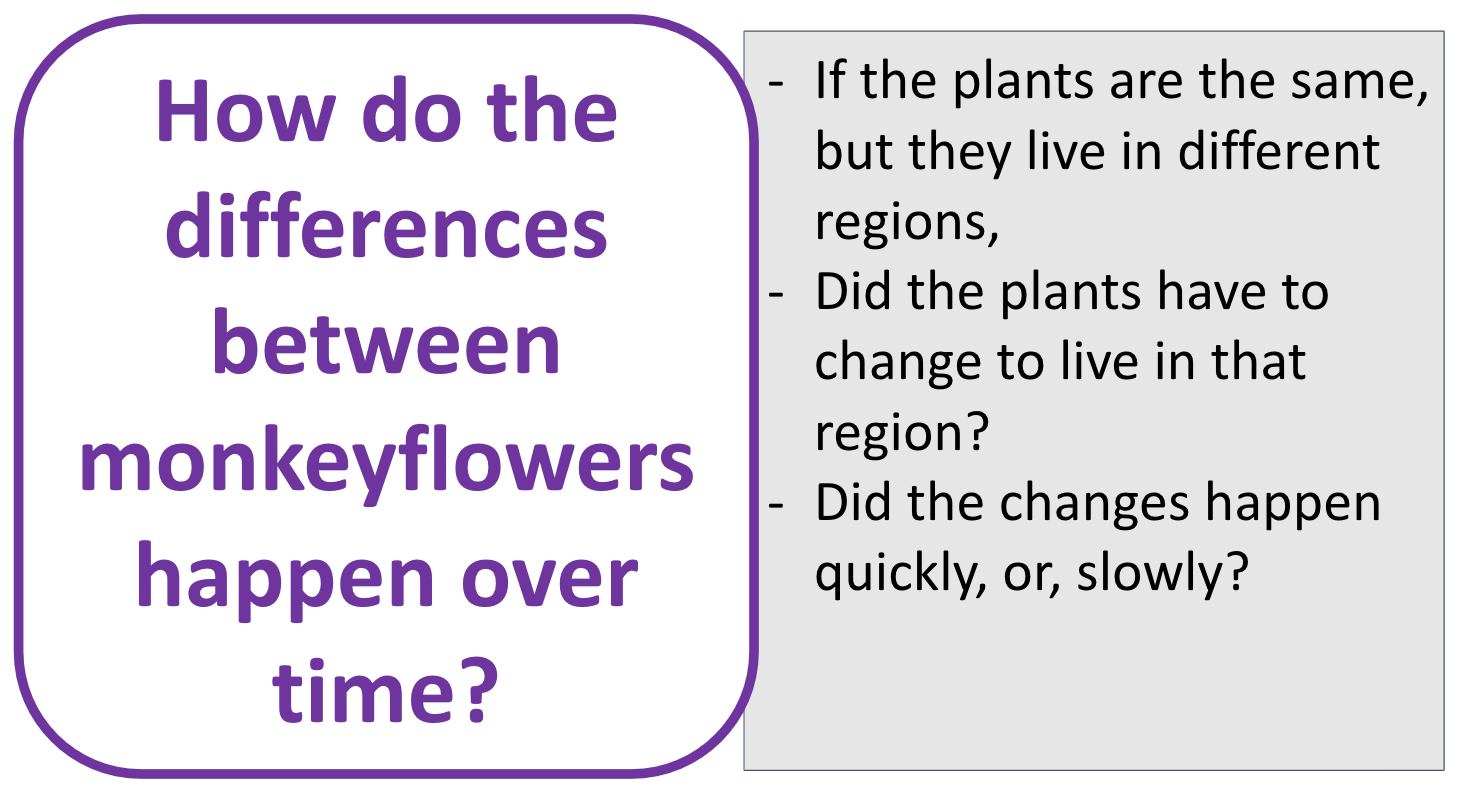 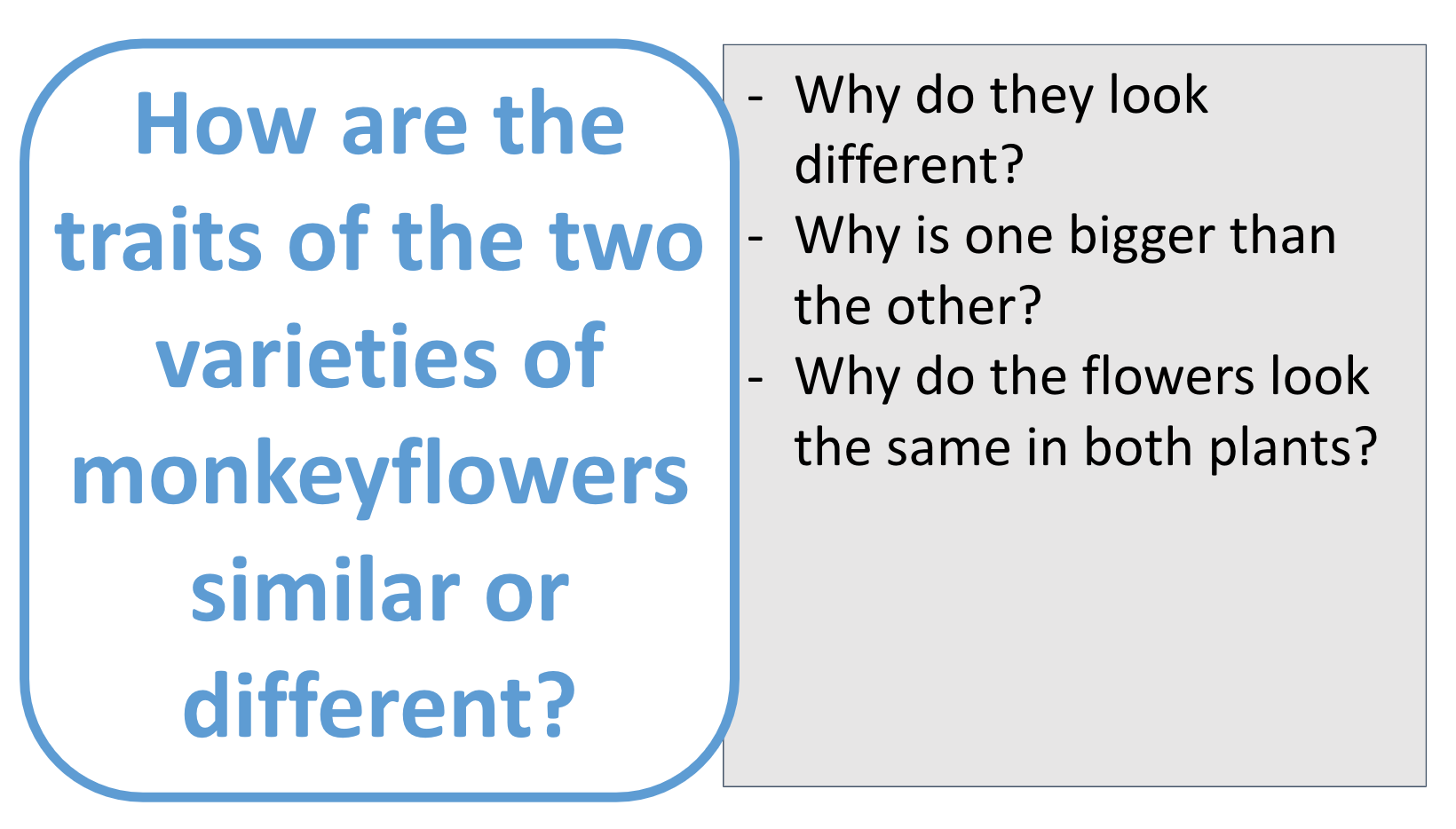 develop
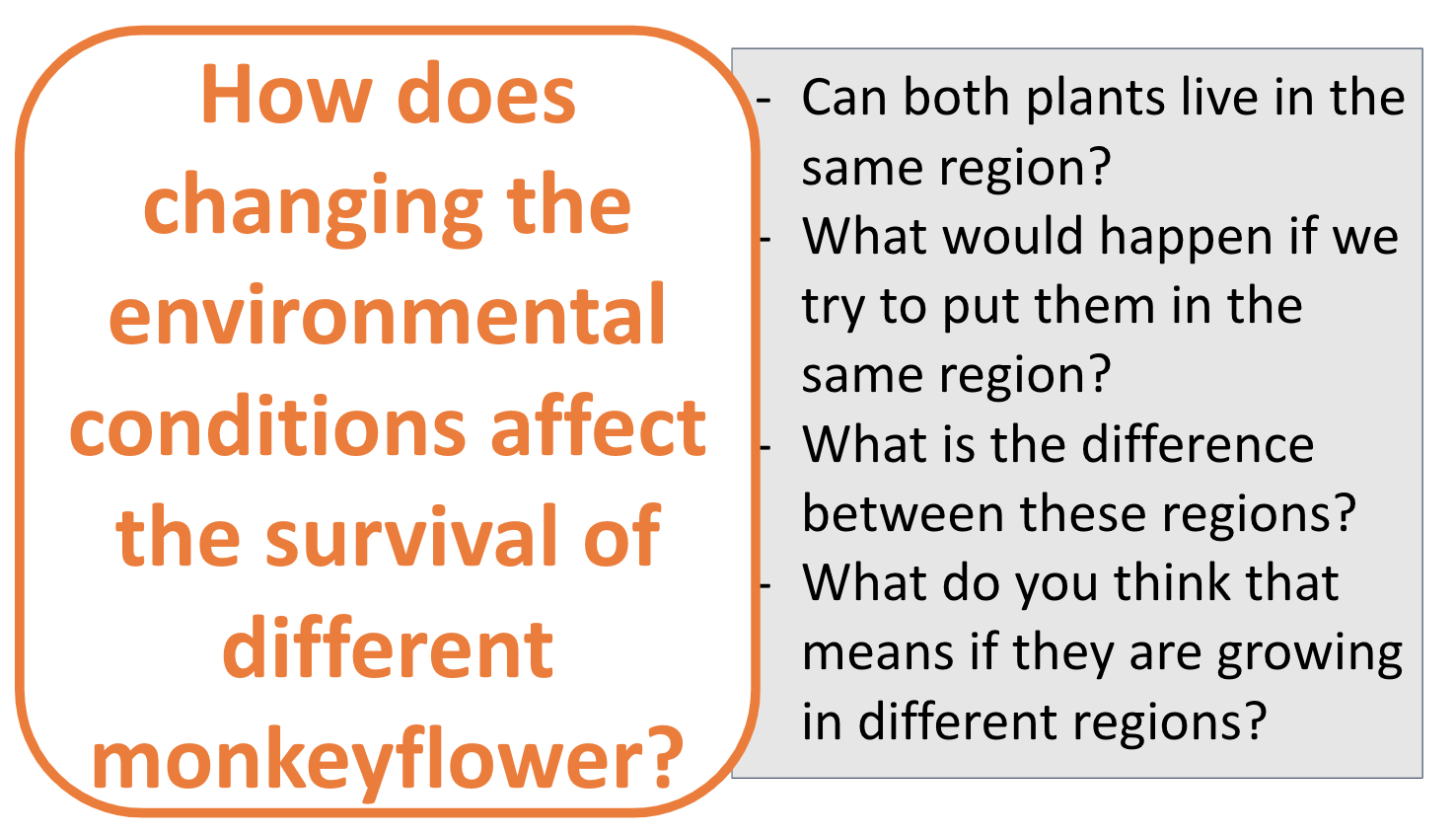 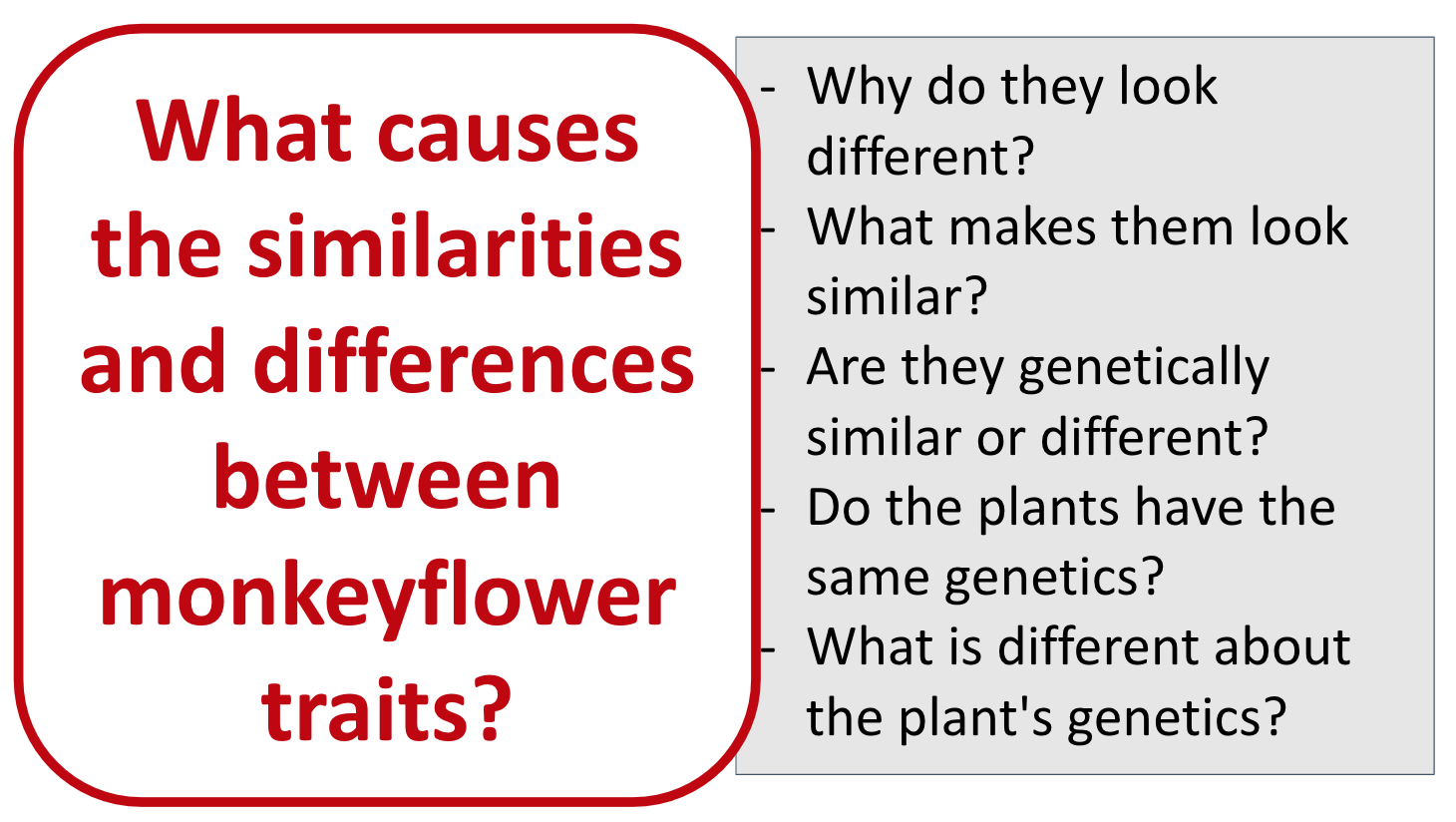 [Speaker Notes: Sample Driving Question Flowchart]
What causes the similarities and  differences between organisms?